TIẾT 18
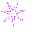 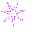 TẬP BIỂU DIỄN CÁC BÀI ĐÃ HỌC
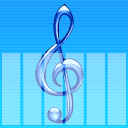 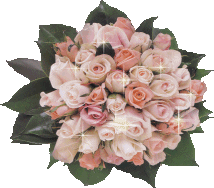 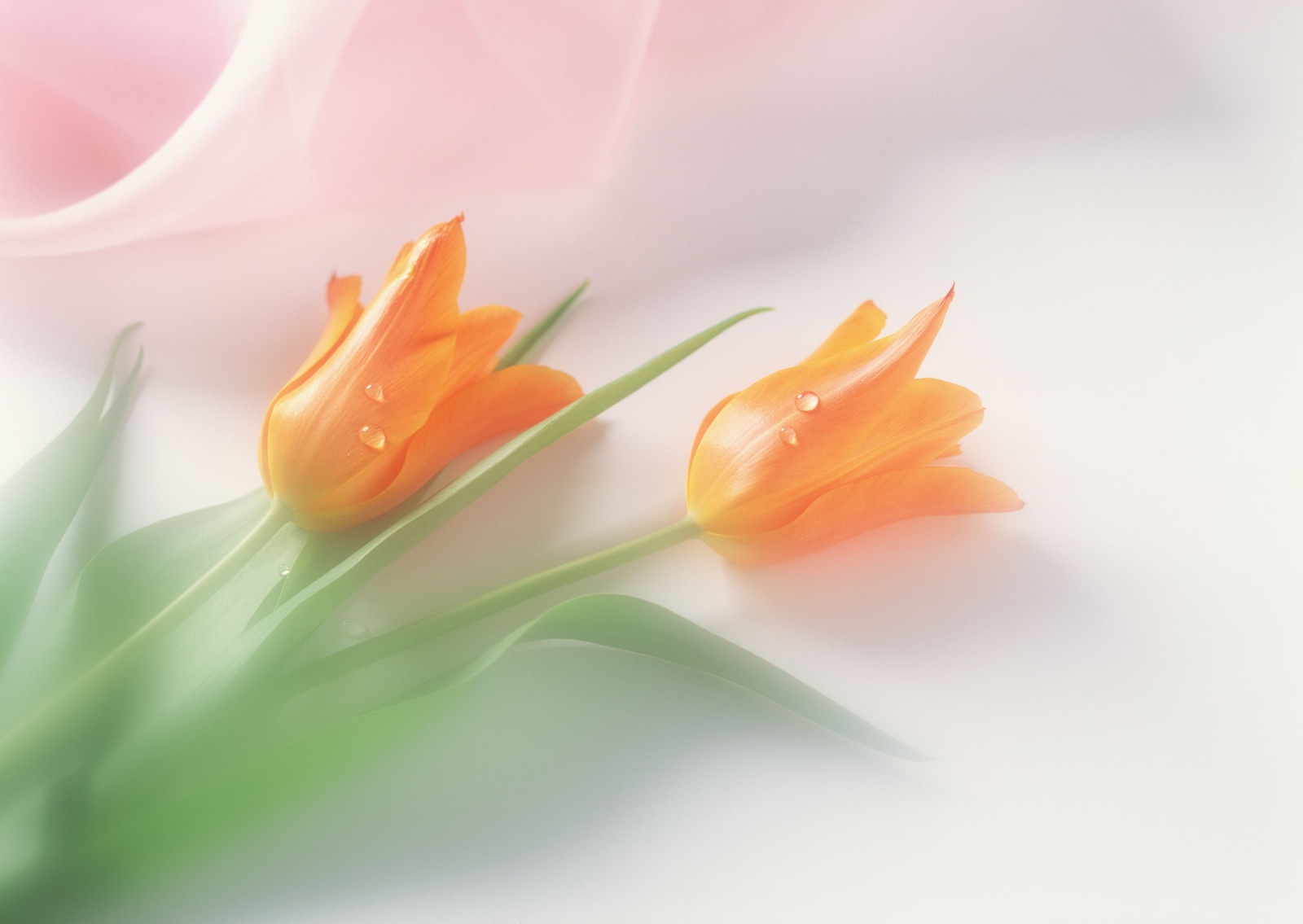 *Yêu cầu:
- Học sinh diễn tự nhiên các bài đã học trong học kì I.
-Động viên các em tự tin, nhiệt tình trong biểu diễn
- Giáo viên đánh giá công bằng, chính xác kết quả của các em.
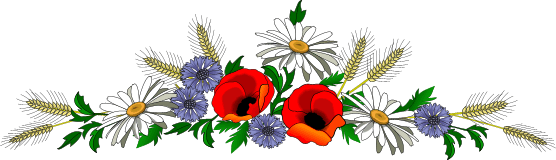 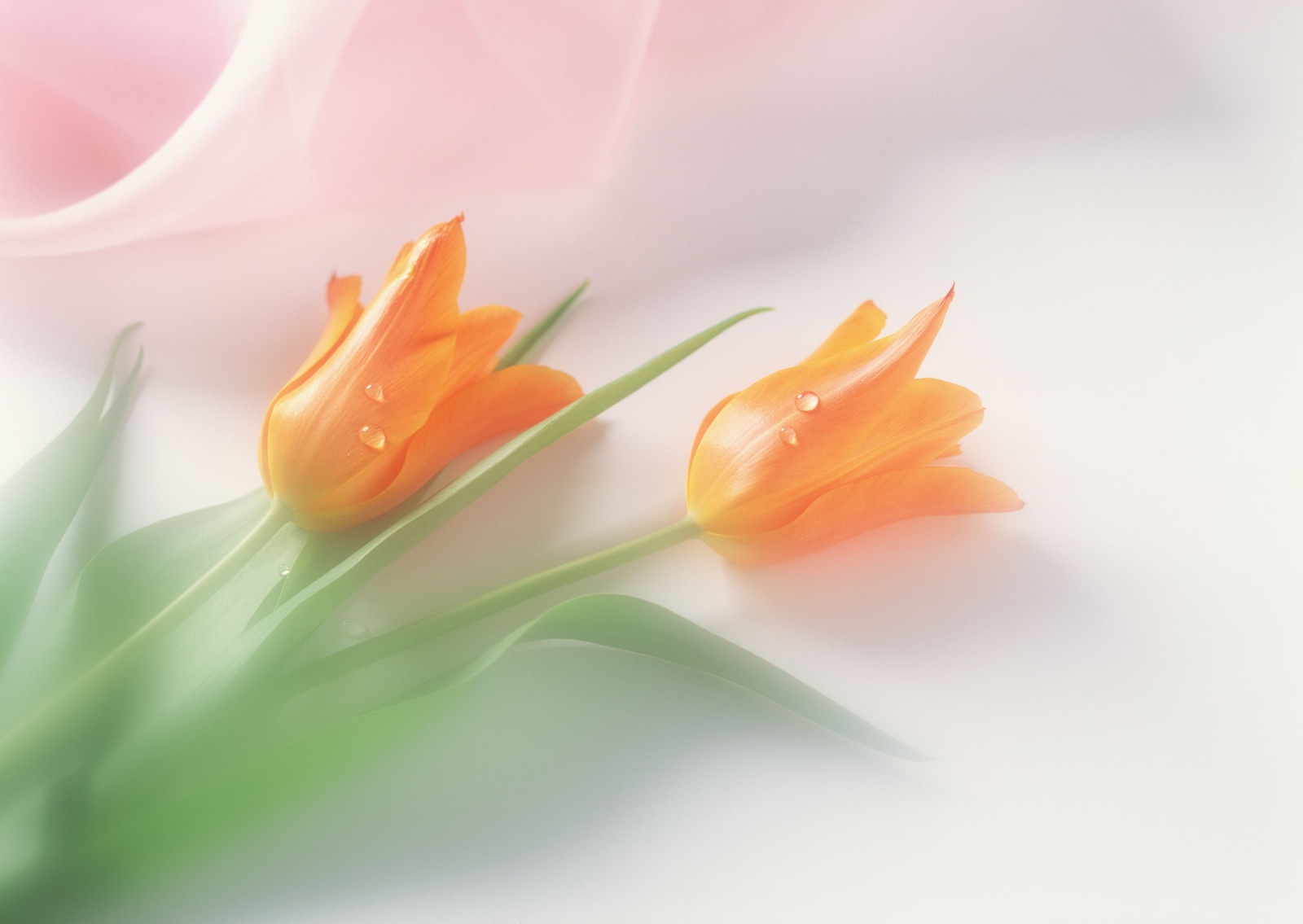 *Giáo viên chuẩn bị:
- Sổ điểm cá nhân
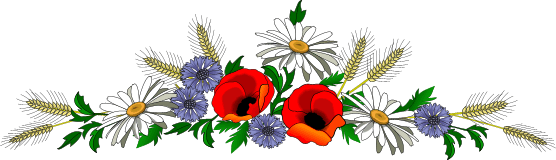 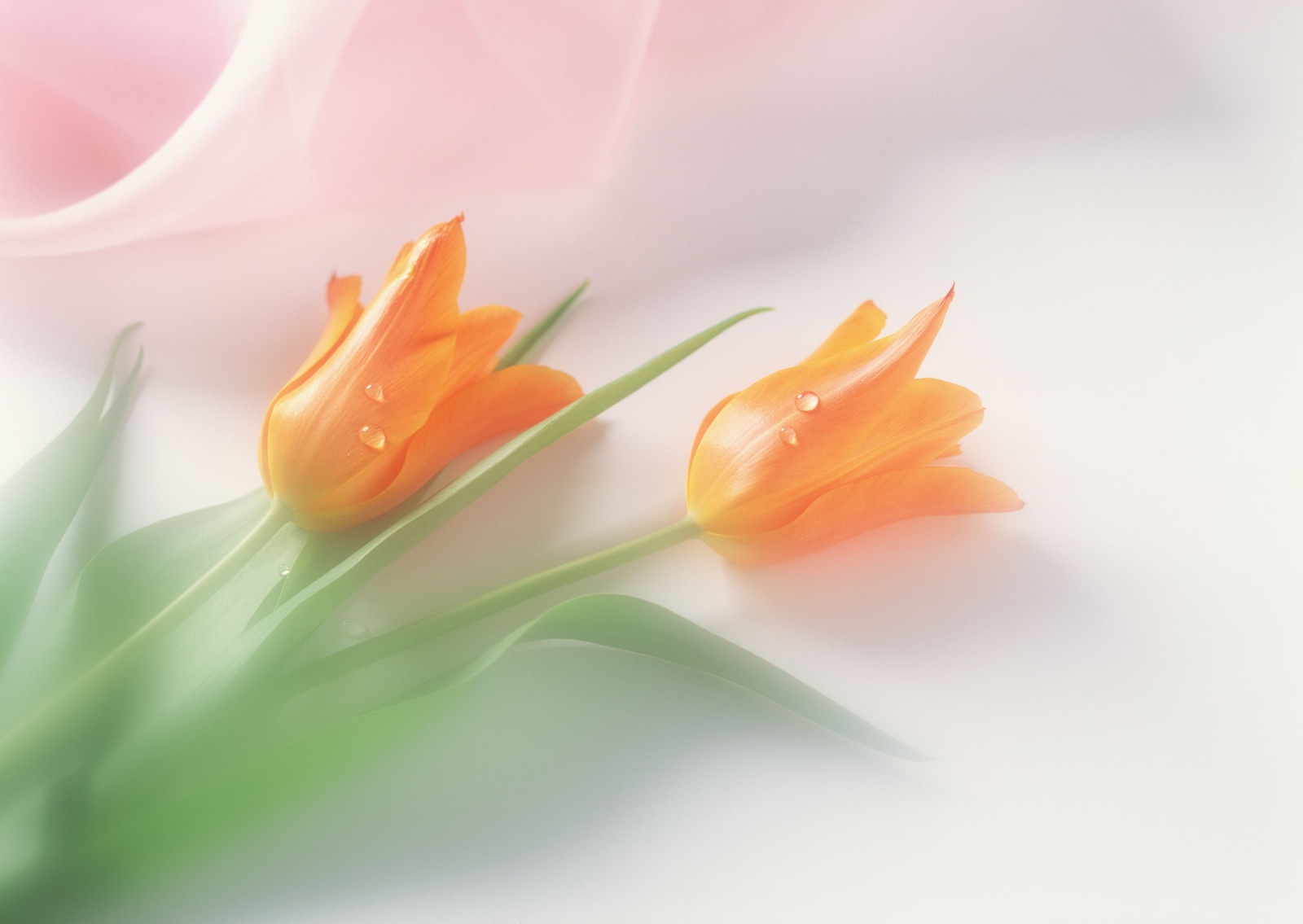 *Hoạt động:
* Mỗi HS sẽ trình bày hai bài hát, một  bài đơn ca, một bài hát theo tổ:
- Hình thức đơn ca, mỗi em tự chọn một bài hát đã học và lên trình bày trước lớp.
Khi trình bày bài hát, các em có thể vận động phụ họa hoặc dùng nhạc cụ tự gõ đệm theo phách, theo nhịp.
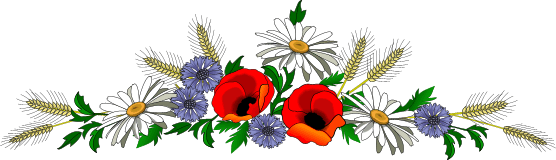 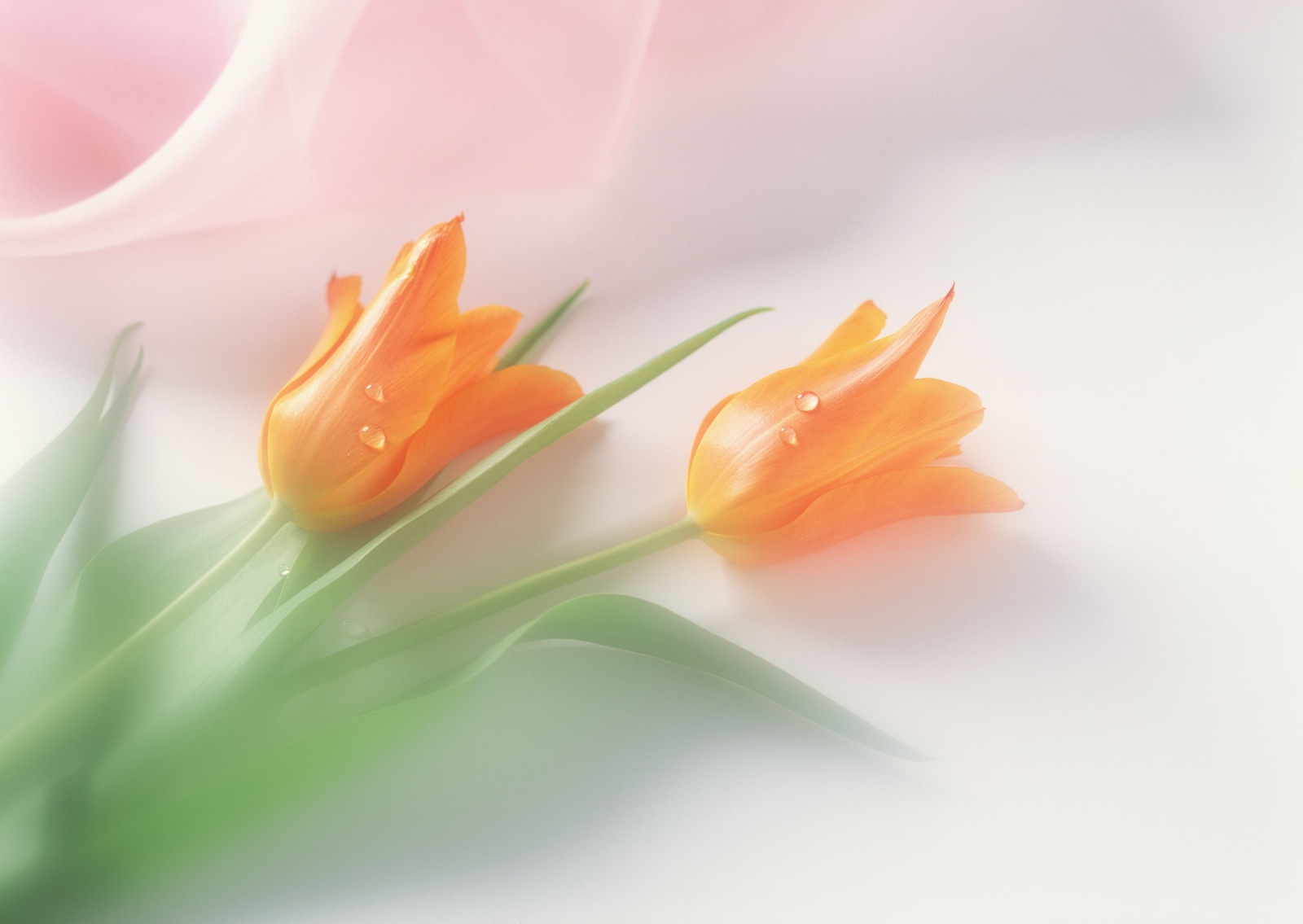 *Hoạt động:
- Trình bày theo tổ, tổ trưởng sẽ chọn bài hát và bắt nhịp cho các bạn cùng trình bày.
Khi trình bày bài hát, các em có thể vận động phụ hoạ hoặc dùng nhạc cụ tự gõ đệm theo phách, theo nhịp.
- GV đánh giá công bằng, chính xác kết quả học tập của các em.
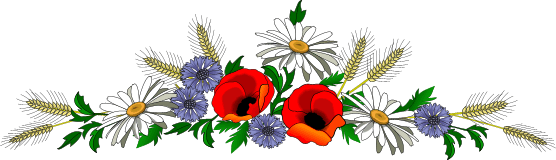 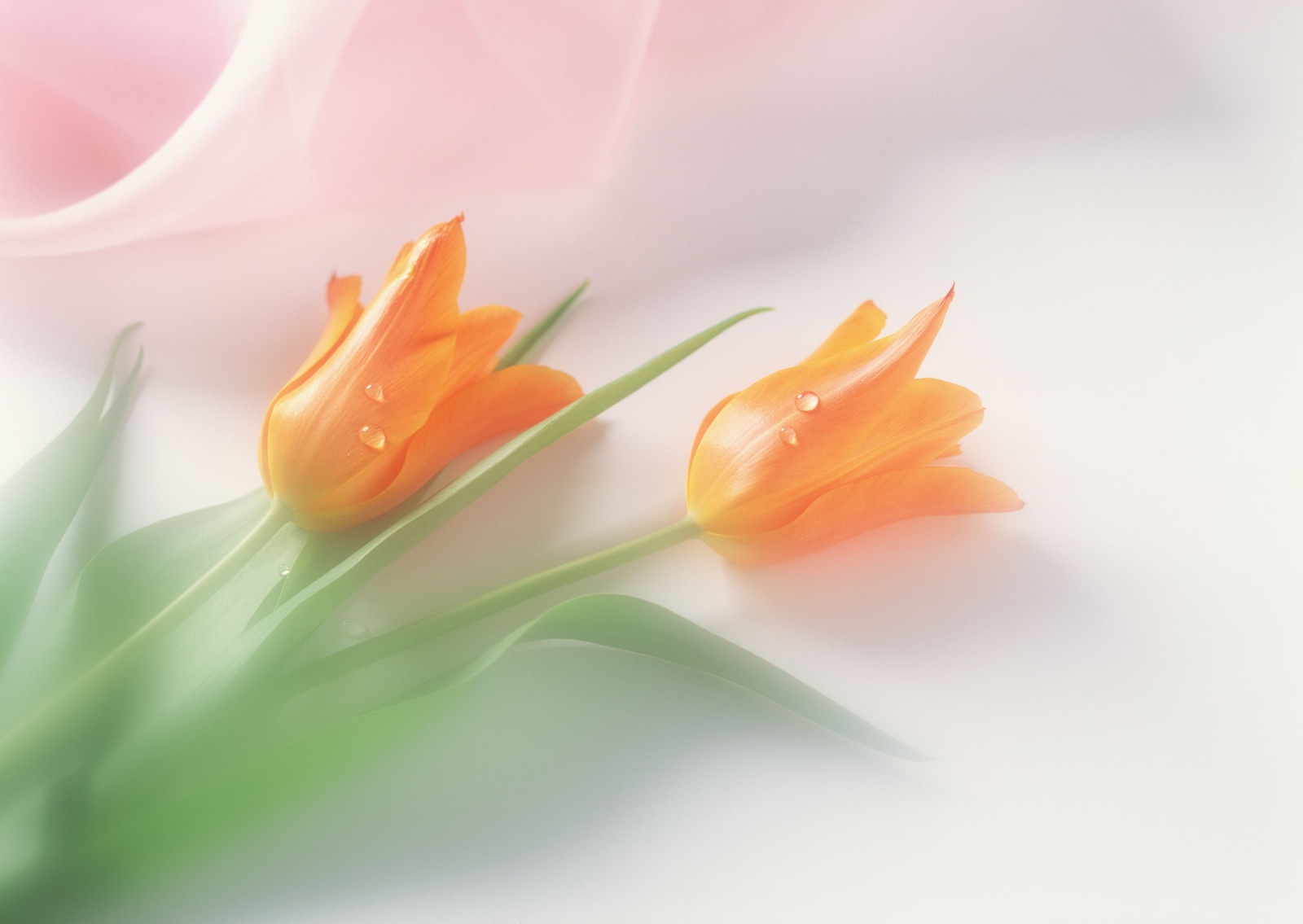 *Hoạt động:
- Khuyến khích học sinh sự tự tin khi trình bày các bài hát. Động viên các em nhiệt tình trong hoạt động âm nhạc ở trong và ngoài lớp học.
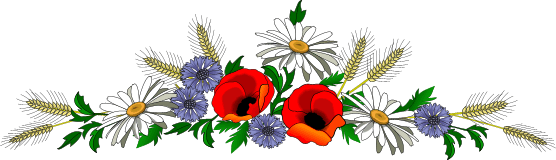